Problem Solving and Computing
Lesson 1: Intro to Problem Solving
(Option 1: Aluminum Boats)
(Option 2: Newspaper Tables)
(Option 3: Spaghetti Bridges)
(Option 4: Paper Towers)
Lesson 2: The Problem Solving Process
Lesson 3: Exploring Problem Solving
(Option 1: Original Theme)
(Option 2: Animal Theme)
(Option 3: Games Theme)
Lesson 4: What is a Computer?
Lesson 5: Input and Output
Lesson 6: Processing
Lesson 7: Storage
Lesson 8: Project: Propose an App
Problem Solving and Computing
Lesson 1
Intro to Problem Solving
(Aluminum Boats)
Problem Solving and Computing Lesson 1 - Warm Up
Journal Prompt: 

 What makes someone a good problem solver? Be ready to share three ideas with your group.
Problem Solving and Computing Lesson 1 - Warm Up
Question of the Day


What can help us to work together and solve problems as a team?
Problem Solving and Computing Lesson 1 - Activity
Aluminum Boats
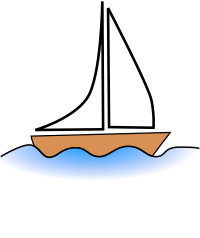 Goal
Build a boat that holds the most possible pennies, using a piece of aluminum foil. 
You will build two boats and will try to improve your design between the first and the second.
Rules
You may only use a single piece of foil to build your boat
You may not touch or adjust your boat once it is in the water
You must add pennies one at a time
Problem Solving and Computing Lesson 1 - Activity
Develop a Plan
Answer these questions on your activity guide
What kind of boat does your group plan to make?
What are the strengths of this design?
What possible weaknesses might this design have?
Once your group is ready, come get your aluminum foil
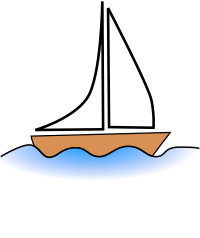 Problem Solving and Computing Lesson 1 - Activity
Test Your Boat
Work together in your group to build your boat
Once you're ready, test your boat in the water.
You may not touch or adjust your boat once it is in the water
You must add pennies one at a time
Answer the following questions on your activity guide
How many pennies did your boat hold?
Why did your boat eventually sink? 
What needs to be improved?
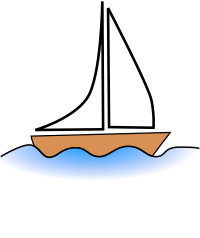 Problem Solving and Computing Lesson 1 - Activity
Evaluate and Improve
Share with other groups the results of your first boat.
What are the most common kinds of problems you see among the boats tested? 
What ideas seem to be working well?
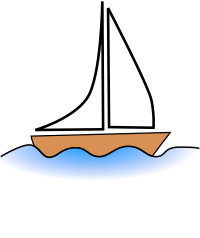 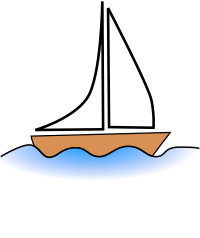 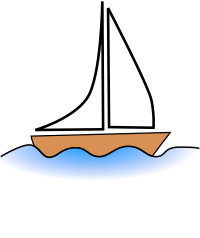 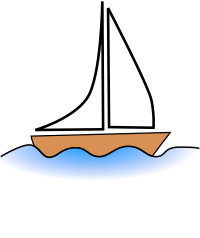 Problem Solving and Computing Lesson 1 - Activity
Develop a New Plan
Answer these questions on your activity guide
What kind of boat does your group plan to make?
What are the strengths of this design?
What possible weaknesses might this design have?
Once your group is ready, come get your aluminum foil
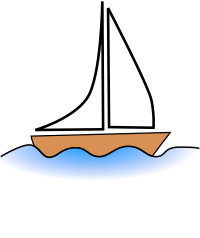 Problem Solving and Computing Lesson 1 - Activity
Test Your Boat
Work together in your group to build your boat
Once you're ready, test your boat in the water.
You may not touch or adjust your boat once it is in the water
You must add pennies one at a time
Answer the following questions on your activity guide
How many pennies did your new boat hold?
Why did your boat eventually sink? 
What needs to be improved?
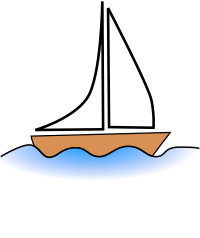 Problem Solving and Computing Lesson 1 - Wrap Up
Journal Prompt: 

You worked in teams for this activity. 

How did working in a team make this activity easier?
How did it make the activity more challenging? 
What helped your group overcome these challenges?
Problem Solving and Computing Lesson 1 - Wrap Up
Question of the Day


What can help us to work together and solve problems as a team?
Problem Solving and Computing
Lesson 1
Intro to Problem Solving
(Newspaper Tables)
[Speaker Notes: This is an alternate lesson to Aluminum Boats. You can find the lesson plan for Newspaper Tables here: https://www.codecurricula.com/csd-20/unit1/9/]
Problem Solving and Computing Lesson 1 - Warm Up
Journal Prompt: 

 What makes someone a good problem solver? Be ready to share three ideas with your group.
Problem Solving and Computing Lesson 1 - Warm Up
Question of the Day


What can help us to work together and solve problems as a team?
Problem Solving and Computing Lesson 1 - Activity
Newspaper Table
Goal
Build a table that can hold as many books as possible, using only newspaper and tape. 
You will build two tables and will try to improve your design between the first and the second.
Rules
You may only use only the newspaper and tape that your teacher gives you.
Your table must hold the books at least one foot (or 30 cm) off the ground. 
You may not touch or adjust your table while you are adding books.
You must add books one at a time.
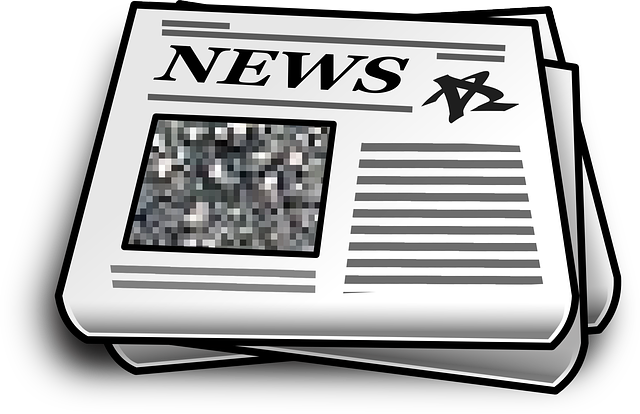 Problem Solving and Computing Lesson 1 - Activity
Develop a Plan
Answer these questions on your activity guide
What kind of table does your group plan to make?
What are the strengths of this design?
What possible weaknesses might this design have?
Once your group is ready, come get your newspaper.
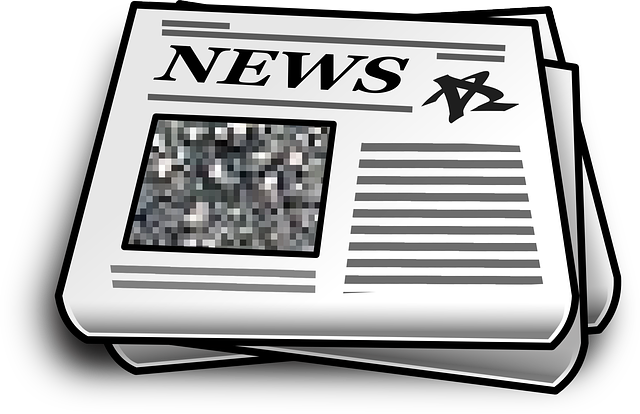 Problem Solving and Computing Lesson 1 - Activity
Test Your Table
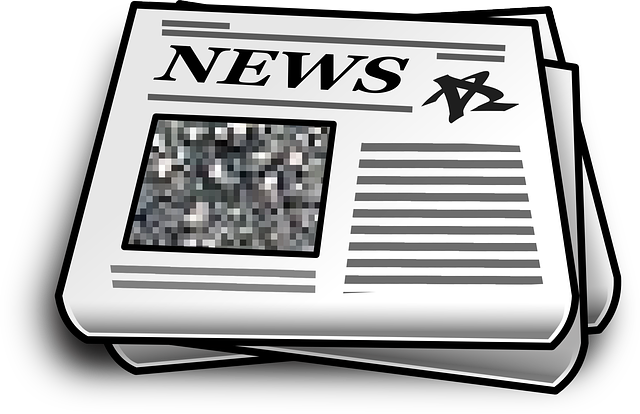 Work together in your group to build your table.
Once you're ready, test your table with books.
You may not touch or adjust your table once books are on it.
You must add books one at a time.
Your table must hold the books at least one foot (or 30 cm) off the ground.
Answer the following questions on your activity guide
How many books did your table hold?
Why did your table eventually fall? 
What needs to be improved?
Problem Solving and Computing Lesson 1 - Activity
Evaluate and Improve
Share with other groups the results of your first table.
What are the most common kinds of problems you see among the tables tested? 
What ideas seem to be working well?
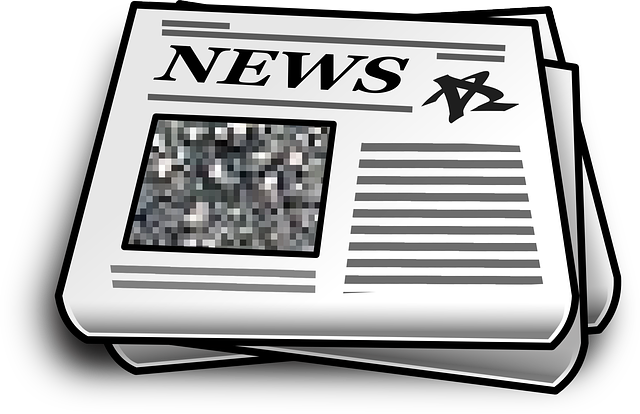 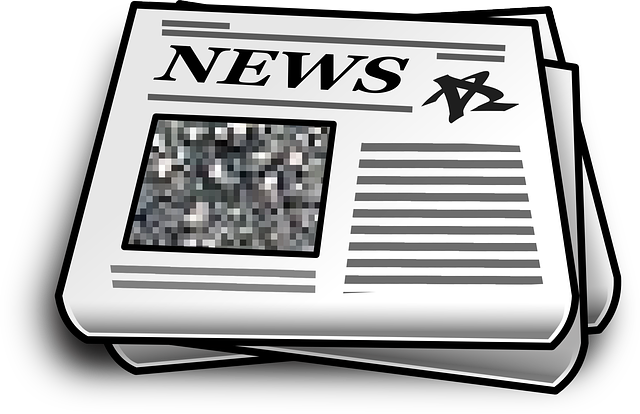 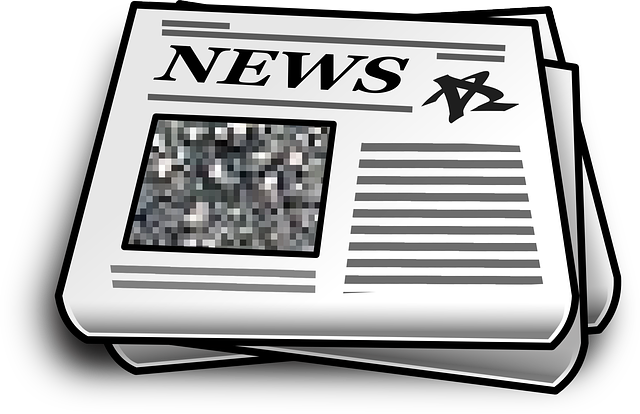 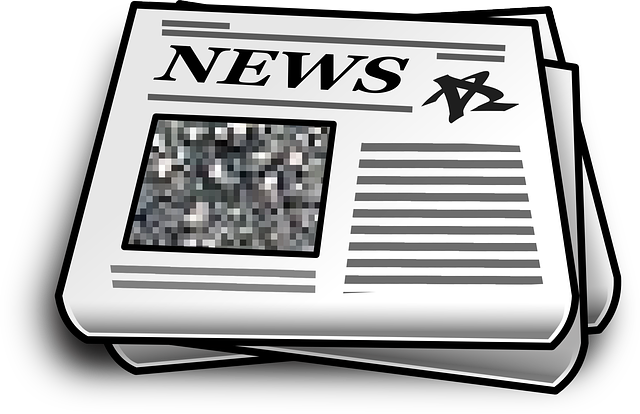 Problem Solving and Computing Lesson 1 - Activity
Develop a New Plan
Answer these questions on your activity guide.
What kind of table does your group plan to make?
What are the strengths of this design?
What possible weaknesses might this design have?
Once your group is ready, come get your newspaper.
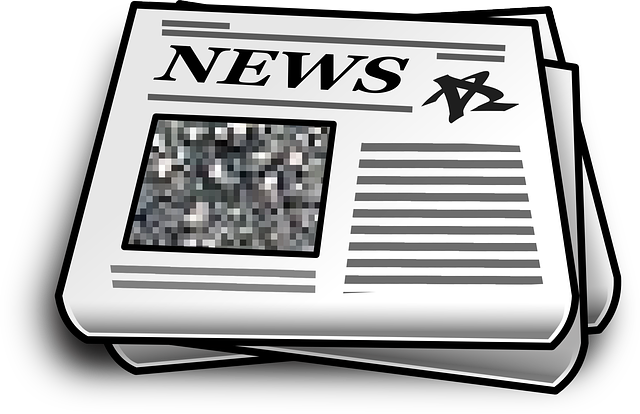 Problem Solving and Computing Lesson 1 - Activity
Test Your Table
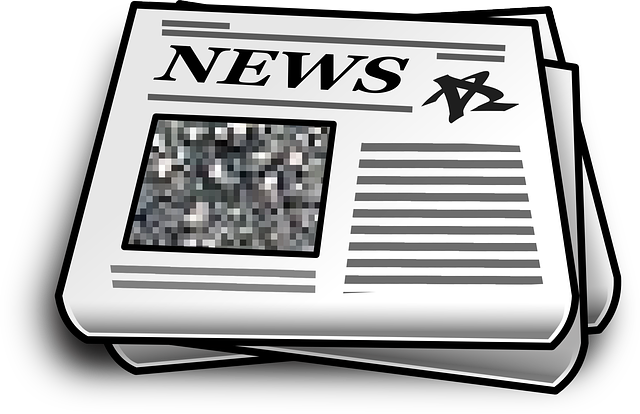 Work together in your group to build your table
Once you're ready, test your table with books
You may not touch or adjust your table once books are on it.
You must add books one at a time
Your table must hold the books at least one foot (or 30 cm) off the ground
Answer the following questions on your activity guide
How many books did your table hold?
Why did your table eventually fall? 
What needs to be improved?
Problem Solving and Computing Lesson 1 - Wrap Up
Journal Prompt: 

You worked in teams for this activity. 

How did working in a team make this activity easier?
How did it make the activity more challenging? 
What helped your group overcome these challenges?
Problem Solving and Computing Lesson 1 - Wrap Up
Question of the Day


What can help us to work together and solve problems as a team?
Problem Solving and Computing
Lesson 1
Intro to Problem Solving
(Spaghetti Bridges)
[Speaker Notes: This is an alternate lesson to Aluminum Boats. You can find the lesson plan for Spaghetti Bridges here: https://www.codecurricula.com/csd-20/unit1/10/]
Problem Solving and Computing Lesson 1 - Warm Up
Journal Prompt: 

 What makes someone a good problem solver? Be ready to share three ideas with your group.
Problem Solving and Computing Lesson 1 - Warm Up
Question of the Day


What can help us to work together and solve problems as a team?
Problem Solving and Computing Lesson 1 - Activity
Spaghetti Bridge
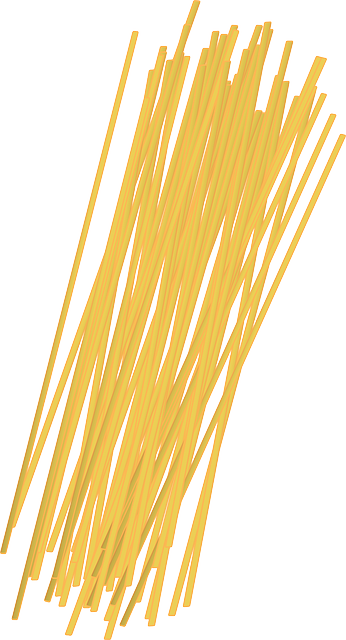 Goal
Build a bridge that holds the most possible books, using spaghetti and glue. 
You will build two bridges and will try to improve your design between the first and the second.
Rules
You may only use the spaghetti and the glue that your teacher gives you.
The bridge must cross a one foot (or 30 cm) gap.
You may not touch or adjust your bridge once the books are on it.
You must add books one at a time.
Problem Solving and Computing Lesson 1 - Activity
Develop a Plan
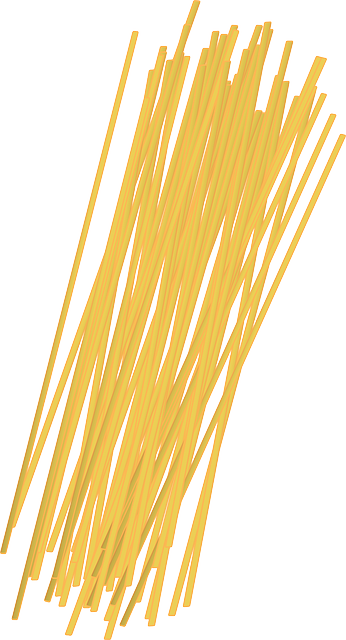 Answer these questions on your activity guide
What kind of bridge does your group plan to make?
What are the strengths of this design?
What possible weaknesses might this design have?
Once your group is ready, come get your spaghetti
Problem Solving and Computing Lesson 1 - Activity
Test Your Bridge
Work together in your group to build your bridge.
Once you're ready, test your bridge with books.
You may not touch or adjust your bridge once the books are on it.
You must add books one at a time.
Your bridge must cross at least one foot (or 30 cm) gap.
Answer the following questions on your activity guide:
How many books did your bridge hold?
Why did your bridge eventually fall? 
What needs to be improved?
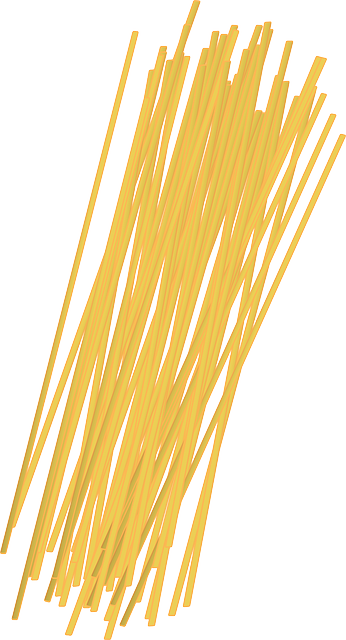 Problem Solving and Computing Lesson 1 - Activity
Evaluate and Improve
Share with other groups the results of your first bridge. 
What are the most common kinds of problems you see among the bridges tested? 
What ideas seem to be working well?
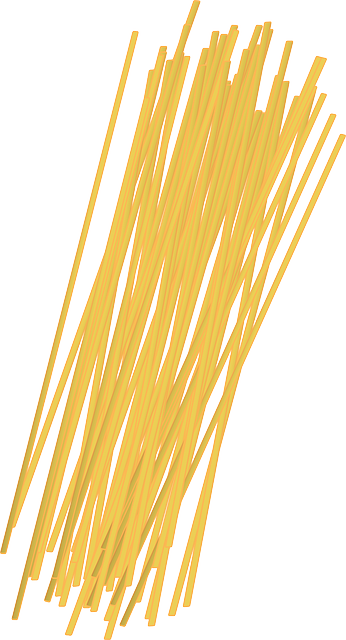 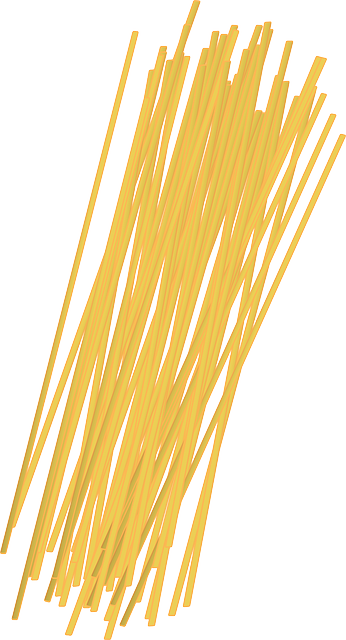 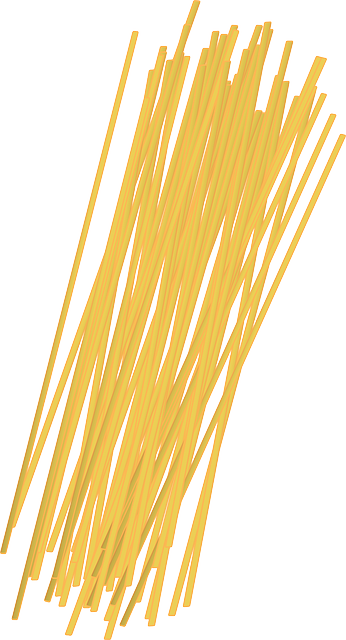 Problem Solving and Computing Lesson 1 - Activity
Develop a New Plan
Answer these questions on your activity guide:
What kind of bridge does your group plan to make?
What are the strengths of this design?
What possible weaknesses might this design have?
Once your group is ready, come get your spaghetti.
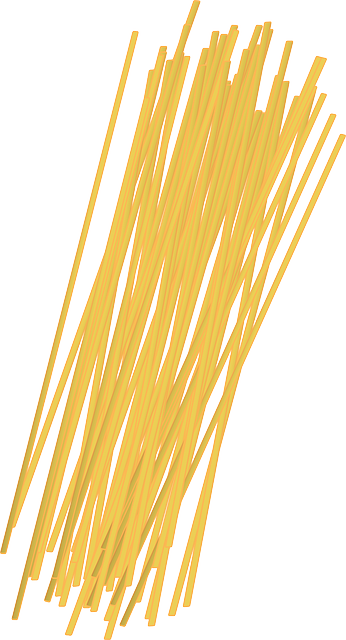 Problem Solving and Computing Lesson 1 - Activity
Test Your Bridge
Work together in your group to build your bridge
Once you're ready, test your bridge with books
You may not touch or adjust your bridge once the books are on it.
You must add books one at a time
Your bridge must cross at least one foot (or 30 cm) gap
Answer the following questions on your activity guide
How many books did your bridge hold?
Why did your bridge eventually fall? 
What needs to be improved?
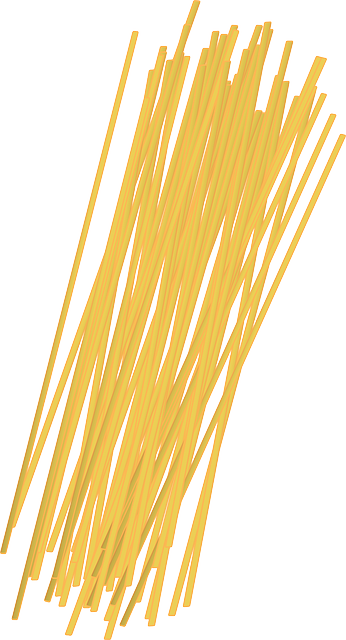 Problem Solving and Computing Lesson 1 - Wrap Up
Journal Prompt: 

You worked in teams for this activity. 

How did working in a team make this activity easier?
How did it make the activity more challenging? 
What helped your group overcome these challenges?
Problem Solving and Computing Lesson 1 - Wrap Up
Question of the Day


What can help us to work together and solve problems as a team?
Problem Solving and Computing
Lesson 1
Intro to Problem Solving
(Paper Towers)
[Speaker Notes: This is an alternate lesson to Aluminum Boats. You can find the lesson plan for Paper Towers here: https://www.codecurricula.com/csd-20/unit1/11/]
Problem Solving and Computing Lesson 1 - Warm Up
Journal Prompt: 

 What makes someone a good problem solver? Be ready to share three ideas with your group.
Problem Solving and Computing Lesson 1 - Warm Up
Question of the Day


What can help us to work together and solve problems as a team?
Problem Solving and Computing Lesson 1 - Activity
Paper Tower
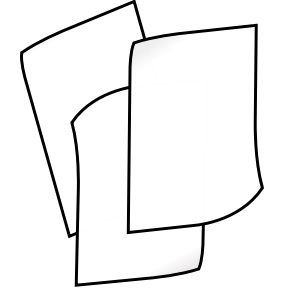 Goal
Build a tower that goes as high as possible and can stand for at least 30 seconds, using sheets of paper.
You will build two towers and will try to improve your design between the first and the second.
Rules
You may only the paper provided by your teacher to build your tower
You may not touch or adjust your tower once everyone let goes of it
Problem Solving and Computing Lesson 1 - Activity
Develop a Plan
Answer these questions on your activity guide:
How does your group plan to build your tower?
What are the strengths of this design?
What possible weaknesses might this design have?
Once your group is ready, come get your paper.
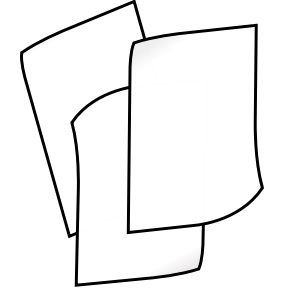 Problem Solving and Computing Lesson 1 - Activity
Test Your Tower
Work together in your group to build your tower.
Once you're ready, test your tower.
You may only use the paper provided by your teacher to build your tower.
You may not touch or adjust your tower once everyone let goes of it.
Answer the following questions on your activity guide:
Did your tower stand for 30 seconds? 
How tall was it?
What needs to be or can be improved?
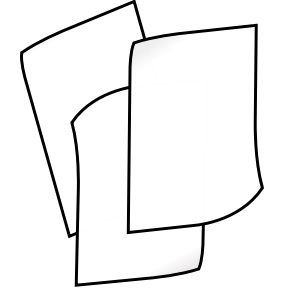 Problem Solving and Computing Lesson 1 - Activity
Evaluate and Improve
Share with other groups the results of your first tower. 
What are the most common kinds of problems you see among the towers tested? 
What ideas seem to be working well?
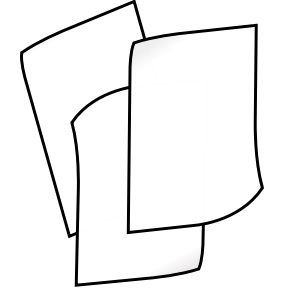 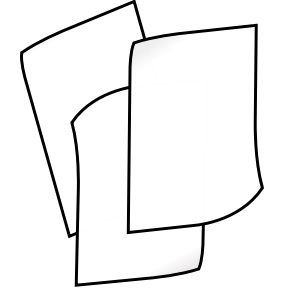 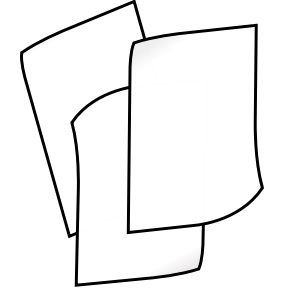 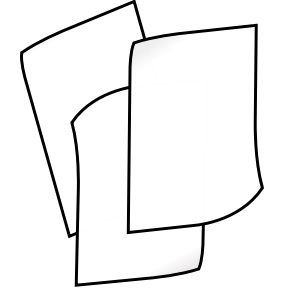 Problem Solving and Computing Lesson 1 - Activity
Develop a New Plan
Answer these questions on your activity guide
How does your group plan to build your tower?
What are the strengths of this design?
What possible weaknesses might this design have?
Once your group is ready, come get your paper
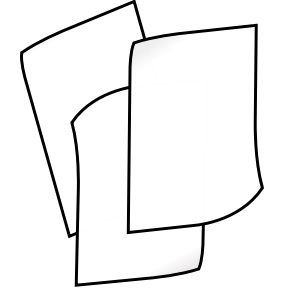 Problem Solving and Computing Lesson 1 - Activity
Test Your Tower
Work together in your group to build your tower.
Once you're ready, test your tower.
You may only the paper provided by your teacher to build your tower.
You may not touch or adjust your tower once everyone let goes of it.
Answer the following questions on your activity guide:
Did your tower stand for 30 seconds? 
How tall was it?
What needs to be or can be improved?
Problem Solving and Computing Lesson 1 - Wrap Up
Journal Prompt: 

You worked in teams for this activity. 

How did working in a team make this activity easier?
How did it make the activity more challenging? 
What helped your group overcome these challenges?
Problem Solving and Computing Lesson 1 - Wrap Up
Question of the Day


What can help us to work together and solve problems as a team?
Problem Solving and Computing
Lesson 2
The Problem Solving Process
Problem Solving and Computing Lesson 2 - Warm Up
Journal Prompt: 
 We use the term "problem" to refer to lots of different situations. 
Brainstorm as many different kinds of problems as you can and be ready to share with the class.
Problem Solving and Computing Lesson 2 - Warm Up
Question of the Day


What are some common steps we can use to solve many different types of problems?
Problem Solving and Computing Lesson 2 - Activity
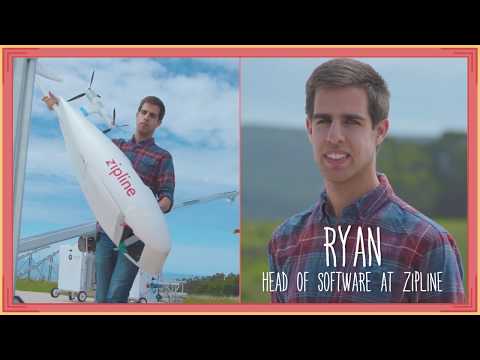 How did you follow the problem solving process in the last lesson?
How could you use this process on a problem in your everyday life?
Problem Solving and Computing Lesson 2 - Activity
Problem Solving Process
Define
What problem are you trying to solve?
What are your constraints?
What does success look like?
Prepare
Brainstorm / research possible solutions
Compare pros and cons
Make a plan
Try
Put your plan into action
Reflect
How do your results compare to the goals you set while defining the problem?
What can you learn from this or do better next time?
What new problems have you discovered?
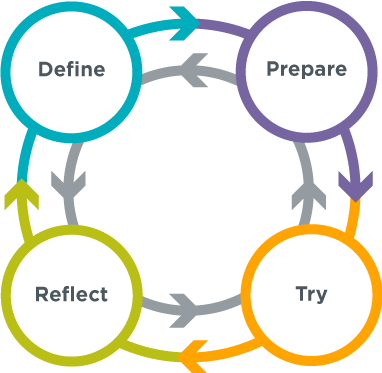 Problem Solving and Computing Lesson 2 - Activity
Building Challenge
Think about the building challenge you did last class
Which parts of that activity were part of the following steps?
Define
Prepare
Try
Reflect
What strategies did you use in solving this problem that could help you solve other problems? 
Share with your neighbor once you're done
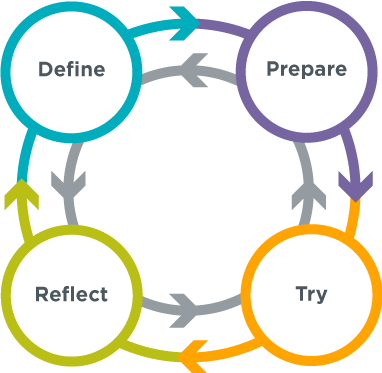 Problem Solving and Computing Lesson 2 - Activity
What are you good at?
Think about a type of problem you are good at solving
Write down which parts of your process fit into these steps
Define
Prepare
Try
Reflect
What strategies did you use in solving this problem that could help you solve other problems? 
Share with your neighbor once you're done
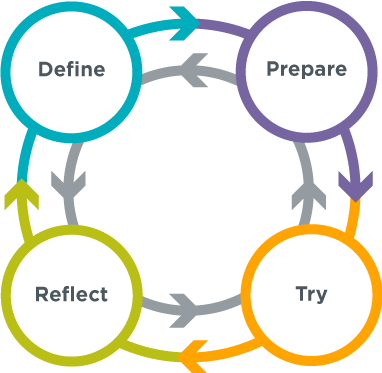 Problem Solving and Computing Lesson 2 - Activity
What do you and your partner want to get better at?
Get in pairs with your neighbor
Think about a type of problem both you and your partner want to get better at solving
Write down strategies or steps you would take to solve this problem using the problem solving process
Define
Prepare
Try
Reflect
Share with your neighbor once you're done
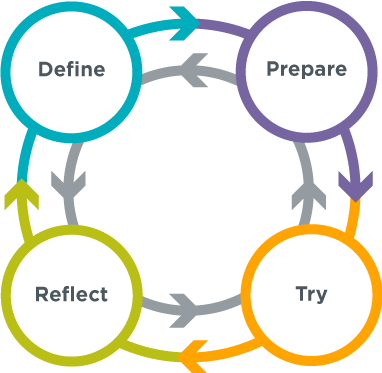 Problem Solving and Computing Lesson 2 - Wrap Up
Journal Prompt: 

You saw a lot of different types of problems today, but they all used our Problem Solving Process. 

For each step of the process, think of one general tip that could be useful no matter what problem someone is trying to solve.
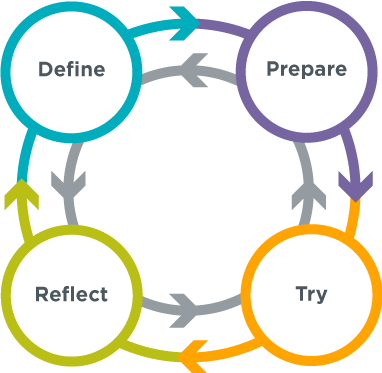 Problem Solving and Computing Lesson 2 - Wrap Up
Question of the Day


What are some common steps we can use to solve many different types of problems?
Problem Solving and Computing
Lesson 3
Exploring Problem Solving
Problem Solving and Computing Lesson 3 - Warm Up
Journal Prompt: 
Think of the silliest problem the problem solving process could help with.  

Be prepared to say how each step of the process could apply.
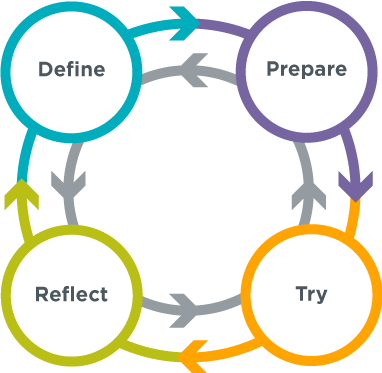 Problem Solving and Computing Lesson 3 - Warm Up
Question of the Day


How can we apply the problem solving process to many different kinds of problems?
Problem Solving and Computing Lesson 3 - Activity
Word Search
Get into groups of 2-4 to do the word search
Try to use the steps of the problem solving process: 
Define
Prepare
Try
Reflect
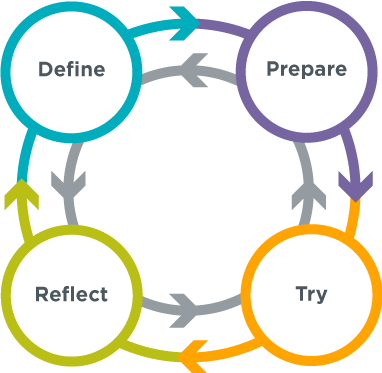 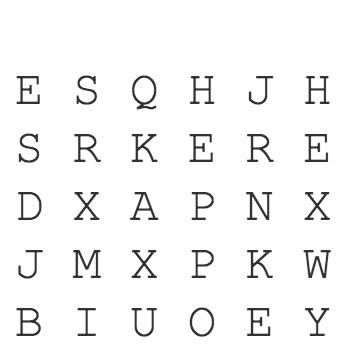 Problem Solving and Computing Lesson 3 - Activity
Birthday Guests
In your groups, read the Birthday Guests problem
Before starting the problem, try thinking about how to use the steps of the problem solving process
Define
Prepare
Try
Reflect
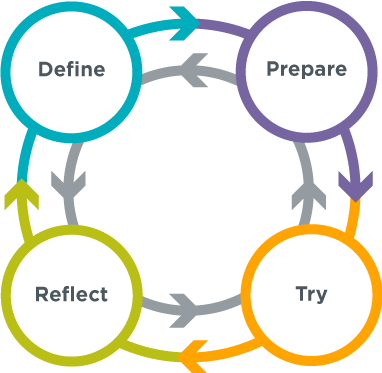 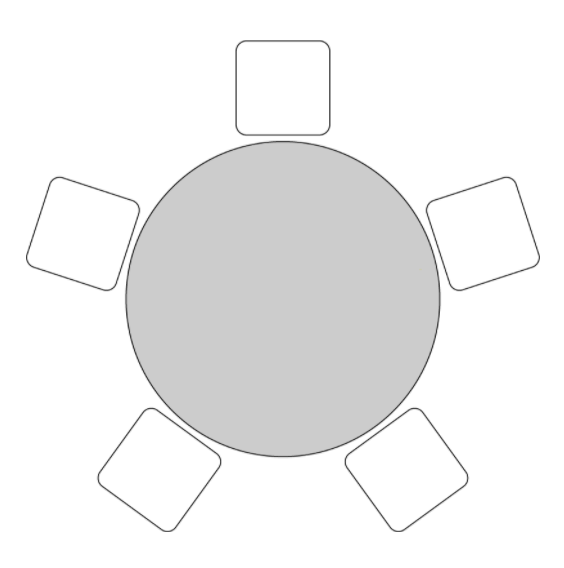 Problem Solving and Computing Lesson 3 - Activity
Redesign Your Classroom
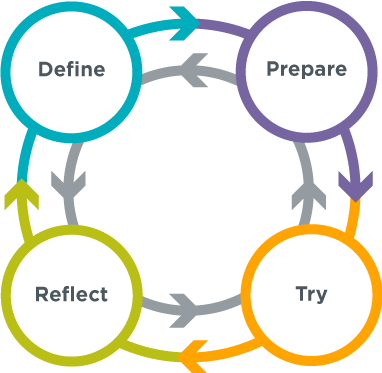 In groups, start by choosing goals
What will your classroom plan do well?
Write down your goals.
Think about how to use the problem solving process while designing your classroom
Define
Prepare
Try
Reflect
Once you have an initial plan, share with another group
Adjust your design based on the feedback you receive
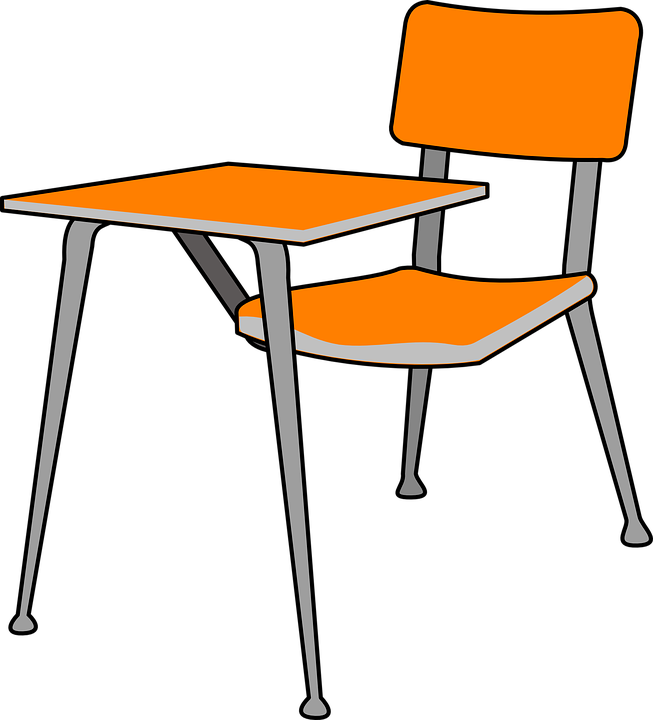 Problem Solving and Computing Lesson 3 - Activity
Reflect
Reflect on how you used the steps of the problem solving process for each problem
Problem Solving Process
Define
Prepare
Try
Reflect
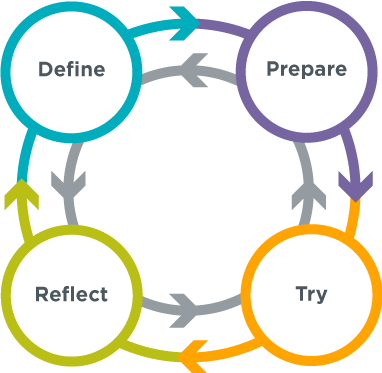 Problem Solving and Computing Lesson 3 - Activity
Understanding the Problem Solving Process

For each step in the problem solving process... 
What is its purpose? 
Why is it included?

Are there any kinds of problems that the problem solving process is particularly helpful at solving?
Problem Solving and Computing Lesson 3 - Wrap Up
Prompt: 

We saw today that without a well-defined problem the rest of the problem solving process is difficult to follow. 

What are some questions or strategies we can use to help us better understand and define problems before we try to solve them?
Problem Solving and Computing Lesson 3 - Wrap Up
Question of the Day


How can we apply the problem solving process to many different kinds of problems?
Problem Solving and Computing
Lesson 3
Exploring Problem Solving
(Animals Theme)
[Speaker Notes: This is an alternate themed lesson for Exploring Problem Solving. You can find the lesson plan for the animals theme here:]
Problem Solving and Computing Lesson 3 - Warm Up
Journal Prompt: 
Think of the silliest problem the problem solving process could help with.  

Be prepared to say how each step of the process could apply.
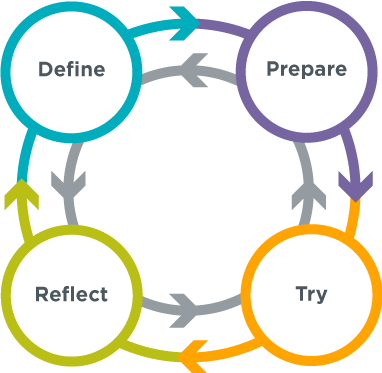 Problem Solving and Computing Lesson 3 - Warm Up
Question of the Day


How can we apply the problem solving process to many different kinds of problems?
Problem Solving and Computing Lesson 3 - Activity
Tangrams
Get into groups of 2-4 to recreate the animal pictures with tan pieces
Try to use the steps of the problem solving process 
Define
Prepare
Try
Reflect
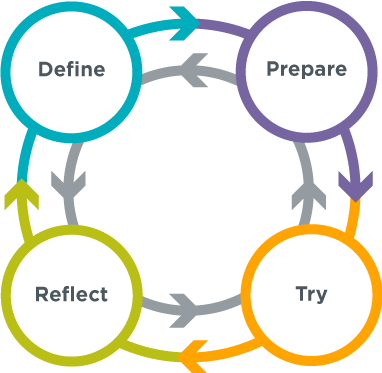 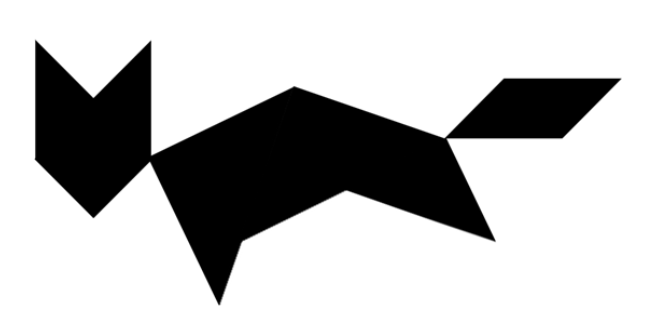 Problem Solving and Computing Lesson 3 - Activity
The Perfect Pet
In your groups, read the Perfect Pet problem
Before starting the problem, try thinking about how to use the steps of the problem solving process
Define
Prepare
Try
Reflect
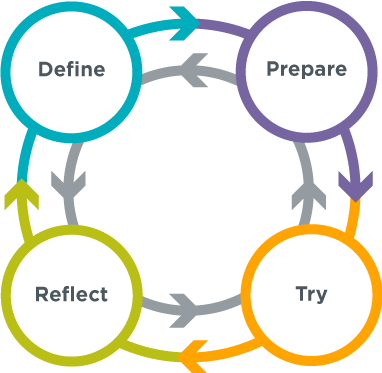 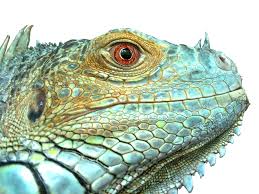 Problem Solving and Computing Lesson 3 - Activity
Plan a Pet Adoption
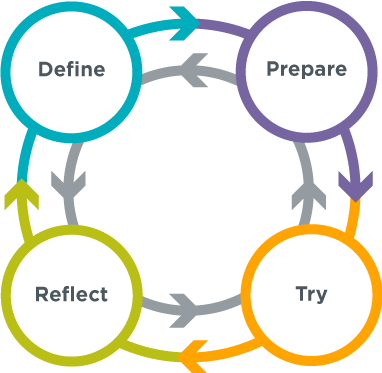 In groups, start by choosing goals
What will your adoption event plan do well?
Write your goals in the left column
Think about how to use the problem solving process while planning the event
Define
Prepare
Try
Reflect
Once you have an initial plan, share with another group
Adjust your design based on the feedback you receive
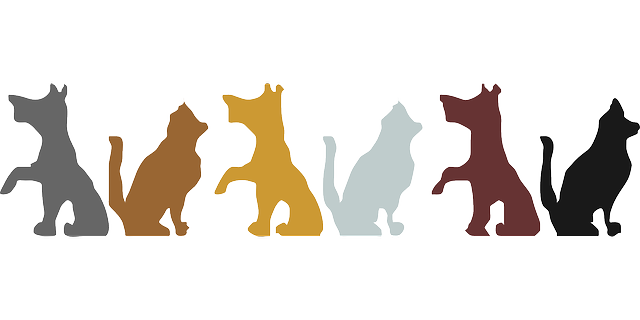 Problem Solving and Computing Lesson 3 - Activity
Reflect
Reflect on how you used the steps of the problem solving process for each problem
Problem Solving Process
Define
Prepare
Try
Reflect
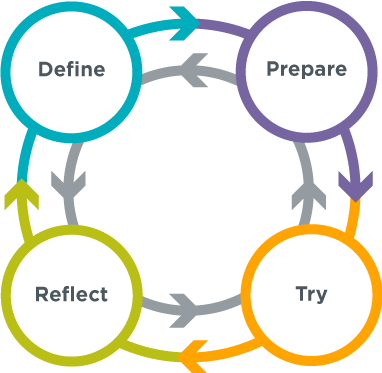 Problem Solving and Computing Lesson 3 - Activity
Understanding the Problem Solving Process

For each step in the problem solving process... 
What is its purpose? 
Why is it included?

Are there any kinds of problems that the problem solving process is particularly helpful at solving?
Problem Solving and Computing Lesson 3 - Wrap Up
Prompt: 

We saw today that without a well-defined problem the rest of the problem solving process is difficult to follow. 

What are some questions or strategies we can use to help us better understand and define problems before we try to solve them?
Problem Solving and Computing Lesson 3 - Wrap Up
Question of the Day


How can we apply the problem solving process to many different kinds of problems?
Problem Solving and Computing
Lesson 3
Exploring Problem Solving
(Games Theme)
[Speaker Notes: This is an alternate themed lesson for Exploring Problem Solving. You can find the lesson plan for the games theme here: https://www.codecurricula.com/csd-20/unit1/13/]
Problem Solving and Computing Lesson 3 - Warm Up
Journal Prompt: 
Think of the silliest problem the problem solving process could help with.  

Be prepared to say how each step of the process could apply.
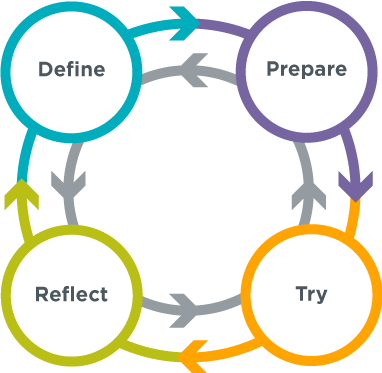 Problem Solving and Computing Lesson 3 - Warm Up
Question of the Day


How can we apply the problem solving process to many different kinds of problems?
Problem Solving and Computing Lesson 3 - Activity
Maze
Get into groups of 2-4 to solve the maze
Try to use the steps of the problem solving process 
Define
Prepare
Try
Reflect
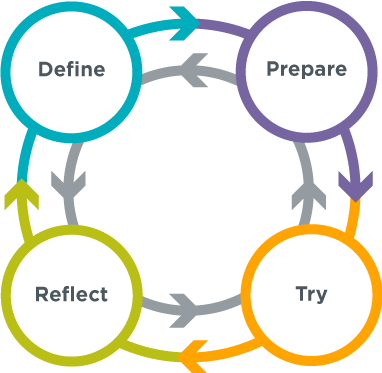 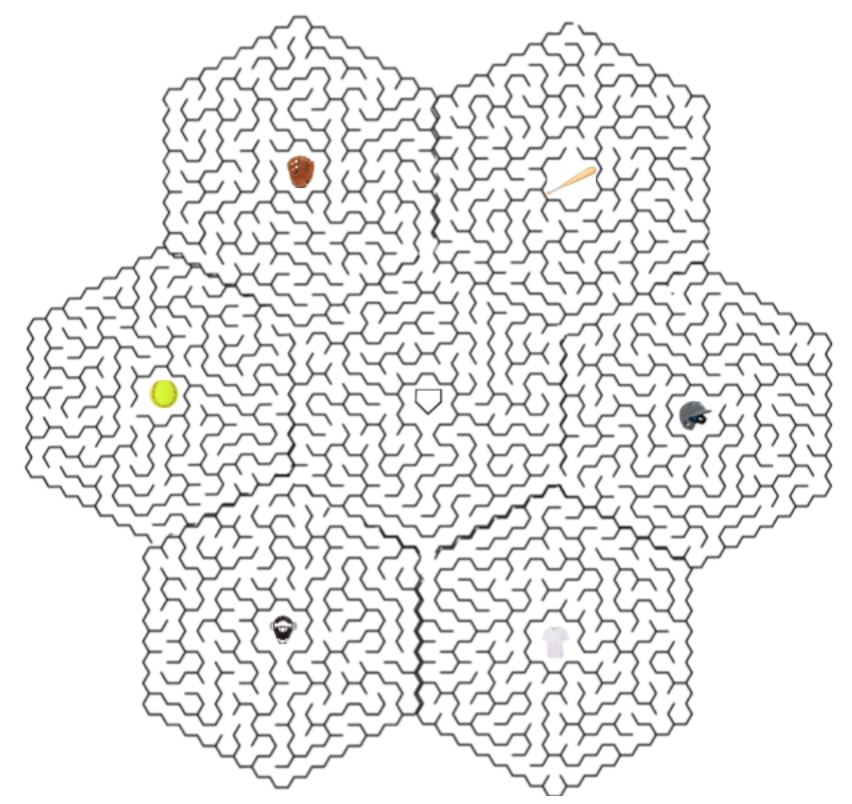 Problem Solving and Computing Lesson 3 - Activity
Partner Race Relay
In your groups, read the Partner Race Relay problem
Before starting the problem, try thinking about how to use the steps of the problem solving process
Define
Prepare
Try
Reflect
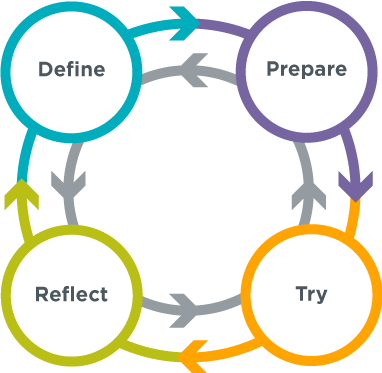 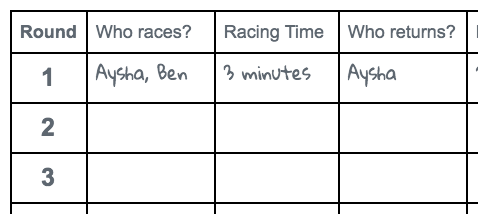 Problem Solving and Computing Lesson 3 - Activity
Make a Game
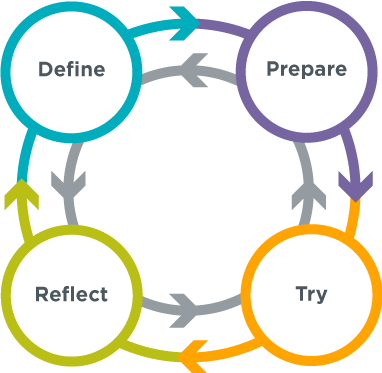 In groups, start by choosing goals
What are the most important things about your game?
Write your goals in the left column
Think about how to use the problem solving process while planning the event
Define
Prepare
Try
Reflect
Once you have an initial plan, share with another group
Adjust your design based on the feedback you receive
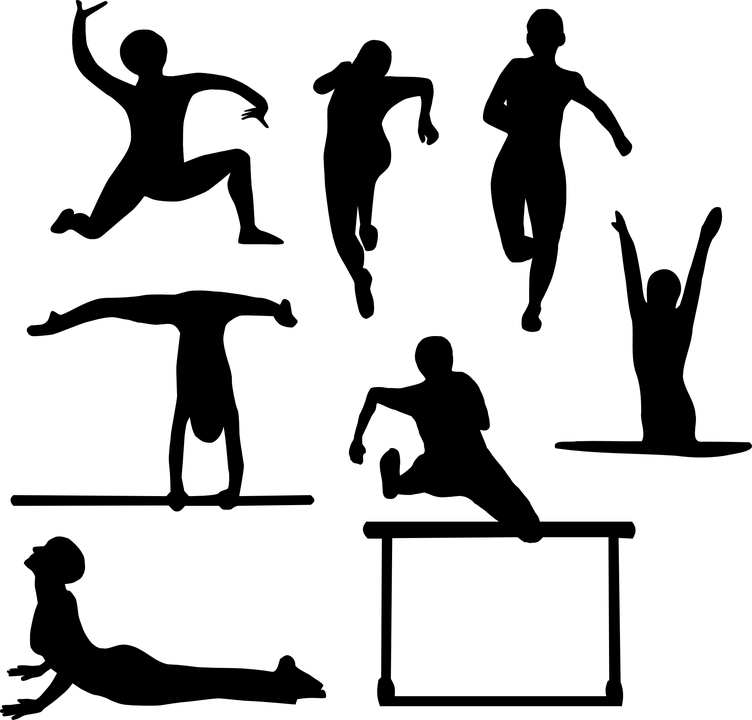 Problem Solving and Computing Lesson 3 - Activity
Reflect
Reflect on how you used the steps of the problem solving process for each problem
Problem Solving Process
Define
Prepare
Try
Reflect
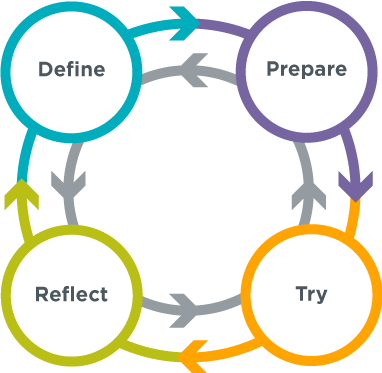 Problem Solving and Computing Lesson 3 - Activity
Understanding the Problem Solving Process

For each step in the problem solving process... 
What is its purpose? 
Why is it included?

Are there any kinds of problems that the problem solving process is particularly helpful at solving?
Problem Solving and Computing Lesson 3 - Wrap Up
Prompt: 

We saw today that without a well-defined problem the rest of the problem solving process is difficult to follow. 

What are some questions or strategies we can use to help us better understand and define problems before we try to solve them?
Problem Solving and Computing Lesson 3 - Wrap Up
Question of the Day


How can we apply the problem solving process to many different kinds of problems?
Problem Solving and Computing
Lesson 4
What is a Computer?
Problem Solving and Computing Lesson 4 - Warm Up
Journal 3-2-1: 

This picture shows one of the world's first computers, and two of the world's first computer programmers. 

What are 3 ways this computer is different from computers that we use today? 
What are 2 ways that it is the same? 
What is 1 thing you think is true of ALL computers?
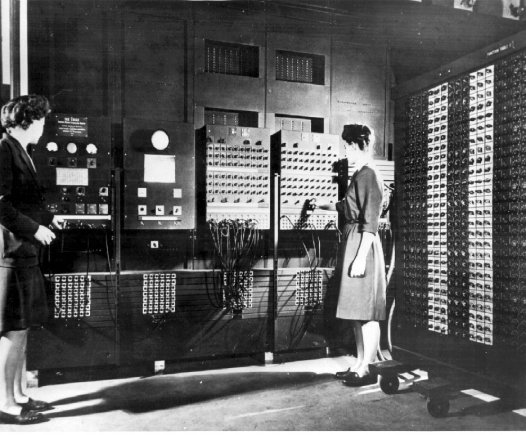 Problem Solving and Computing Lesson 4 - Warm Up
Question of the Day


What is a computer?
Problem Solving and Computing Lesson 4 - Activity
What is a Computer?

Draw a line down the middle of your poster, label one side "Computer" and the other "Not a Computer".
Discuss as a group which of the objects in your set (from the activity guide) belong in each category.
Once your group is in agreement. tape your objects to the appropriate side.
Develop a list of characteristics your groups used to determine whether an object is a computer.
Problem Solving and Computing Lesson 4 - Activity
What is a Computer?

What rules or definition did you use to categorize your objects?
Which item was most difficult for you to categorize? How did you eventually make the decision of where to place it?
Problem Solving and Computing Lesson 4 - Activity
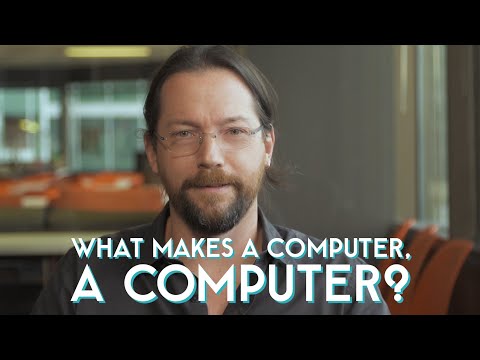 What made computers different from machines that came before them?
Problem Solving and Computing Lesson 4 - Activity
Key Vocabulary


Computer - A machine that works with information
Problem Solving and Computing Lesson 4 - Activity
What is a Computer? Rethink!

Revise your posters using your new knowledge.
Think about...
What types of problems is this device used to solve?
Does the device use information to solve problems?
Where does it get the information?
How does it use the information to solve problems?
Problem Solving and Computing Lesson 4 - Activity
What is a Computer?

Did your group change your mind about whether something was a computer? 

What about the definition convinced you?
Problem Solving and Computing Lesson 4 - Wrap Up
Prompt: 
Think of a problem that a computer can help you to solve.

What is the information problem?
What information does the computer need to solve that problem?
What type of thinking work does the computer need to do to solve the problem?
Problem Solving and Computing Lesson 4 - Wrap Up
Key Vocabulary


Computer - a machine that works with information
Problem Solving and Computing Lesson 4 - Wrap Up
Question of the Day


What is a computer?
Problem Solving and Computing
Lesson 5
Input and Output
Problem Solving and Computing Lesson 5 - Warm Up
Prompt:


Imagine that you are going to recommend a pet to someone

What are three questions you would ask them to help make that recommendation?
Problem Solving and Computing Lesson 5 - Warm Up
Prompt:



Take turns asking your questions and making a recommendation to your partner
Problem Solving and Computing Lesson 5 - Warm Up
Key Vocabulary:


Input - the information computers get from users, devices, or other computers

Output - the information computers give to users, devices, or other computers
Problem Solving and Computing Lesson 5 - Warm Up
Question of the Day


How do computers use input and output to get and give the information that they need to solve problems?
Problem Solving and Computing Lesson 5 - Activity
Pet Chooser App

Try playing this pet chooser app a few times.
What are the inputs?
What are the outputs?
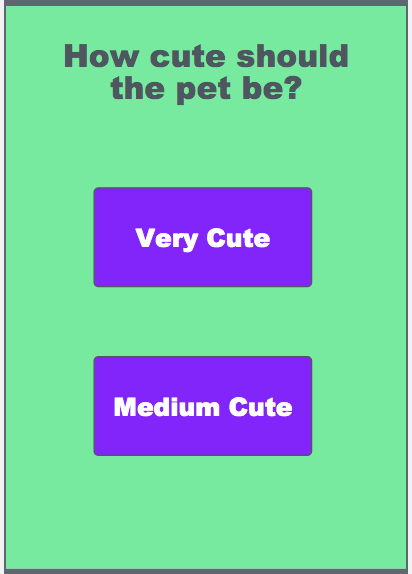 Problem Solving and Computing Lesson 5 - Activity
Story Creator App

Try out this app that writes a custom story for you.
What are its inputs?
What are its outputs?
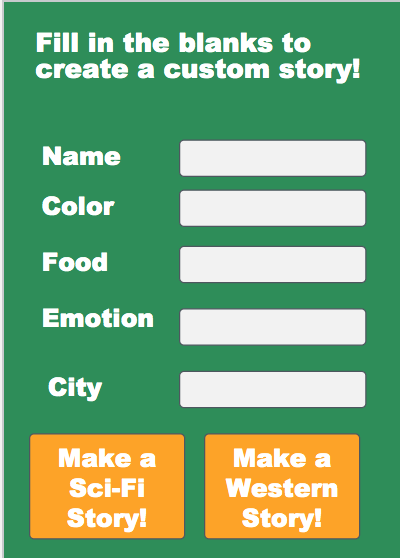 Problem Solving and Computing Lesson 5 - Activity
Your App Idea

With your partner, think of a new app idea.  
What does the app do?  
What inputs and outputs does it need?
?
Problem Solving and Computing Lesson 5 - Activity
Other Sources of Input

So far, all of the input that we have seen comes directly from the user. 

Is there any other way that apps can get the information that they need?
Problem Solving and Computing Lesson 5 - Activity
Improved Pet Chooser App

This new version of the pet chooser app also tells you where you can find a pet.

What are the new inputs?
What are the sources of the new inputs?
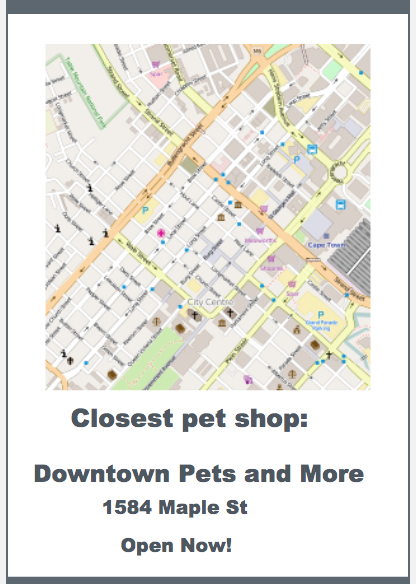 Problem Solving and Computing Lesson 5 - Wrap Up
Prompt: 

Brainstorm an everyday activity you or people you know do with an app or computer

What is the input used for that activity?
What is the output?
Problem Solving and Computing Lesson 5 - Wrap Up
Key Vocabulary:


Input - the information computers get from users, devices, or other computers

Output - the information computers give to users, devices, or other computers
Problem Solving and Computing Lesson 5 - Wrap Up
Question of the Day

How do computers use input and output to get and give the information that they need to solve problems?
Problem Solving and Computing
Lesson 6
Processing
Problem Solving and Computing Lesson 6 - Warm Up
Prompt:


Go on Code Studio to try out the birthday app. 
It has three possible outputs. Try to find each one.

What is the input to the app?
What is the output?
How do you think the app decides which output to give to the user?
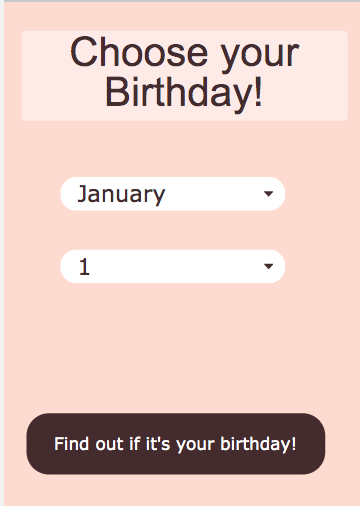 Problem Solving and Computing Lesson 6 - Warm Up
Key Vocabulary:



Processing - the thinking work computers do to turn input into output
Problem Solving and Computing Lesson 6 - Warm Up
Question of the Day


What are the different ways computers can process information?
Problem Solving and Computing Lesson 6 - Activity
National Park Quiz

Try out this quiz about America's national parks.

How does this app use comparing and if/then  to turn the input into output?
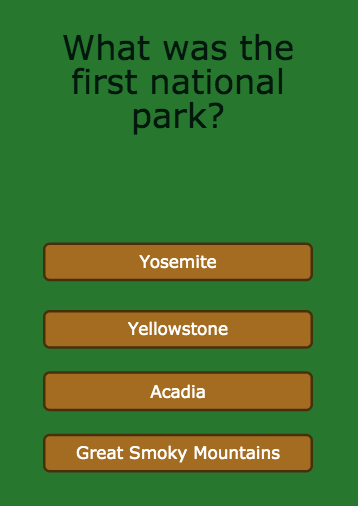 Problem Solving and Computing Lesson 6 - Activity
How Many Countries...

This app tells you some fun facts different countries. 

What new kinds of processing 
might it use to turn input to output?
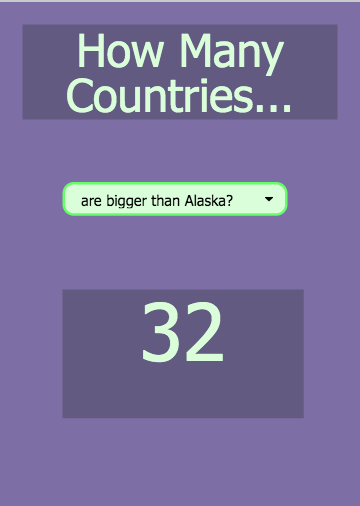 Problem Solving and Computing Lesson 6 - Activity
Four Kinds of Processing

If/Then - If something is true, do something else.
Comparing - Check whether things are the same, or one is bigger than the other.
Finding a Match - Search a list or group of things for a match.
Counting - Keep track of how many of something there are.
Problem Solving and Computing Lesson 6 - Activity
App and Processing

For each app, choose one type of processing it uses and explain how it is used.
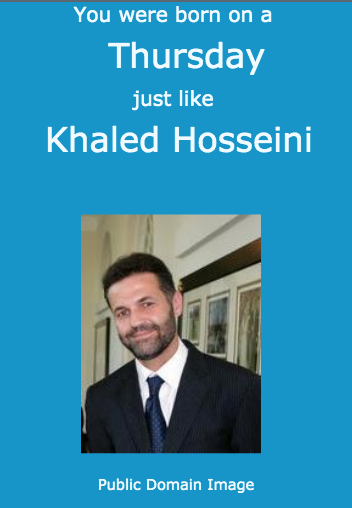 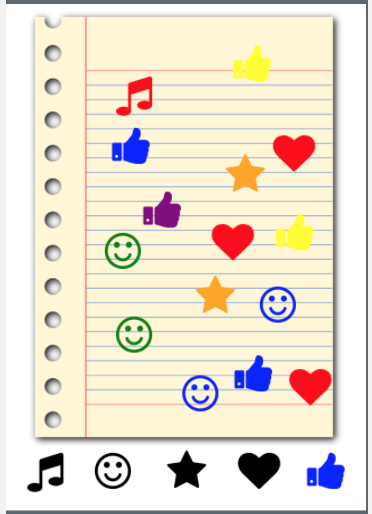 Problem Solving and Computing Lesson 6 - Activity
More Processing

For each app, choose two types of processing it uses and explain how they are used.
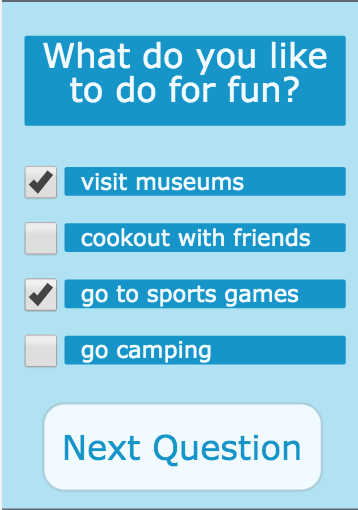 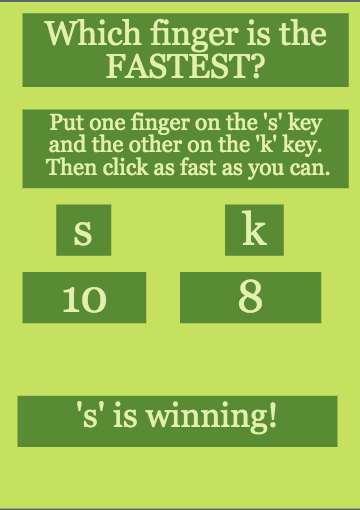 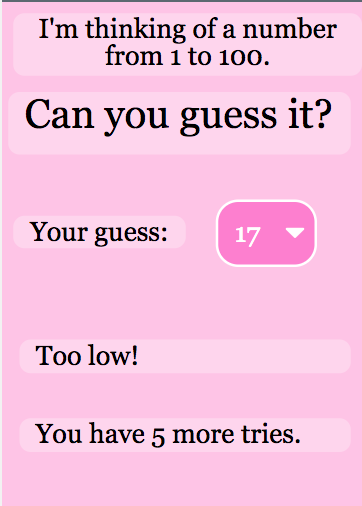 Problem Solving and Computing Lesson 6 - Activity
Your App Idea

With your partner, think of a new app idea.  
What inputs does it need?  
What outputs? 
What types of processing does it use to change the input to output?
?
Problem Solving and Computing Lesson 6 - Wrap Up
Prompt: 
We saw four different types of processing today, but there are many more

What’s another type of processing that you think would be useful?
What kind of app might use it?
Problem Solving and Computing Lesson 6 - Wrap Up
Key Vocabulary:



Processing - the thinking work computers do to turn input into output
Problem Solving and Computing Lesson 6 - Wrap Up
Question of the Day


What are the different ways computers can process information?
Problem Solving and Computing
Lesson 7
Storage
Problem Solving and Computing Lesson 7 - Warm Up
Journal Prompt:
Go on Code Studio to look at the outfit picker app. 

What is one input, one output, and one kind of processing it might use? 
If you used this app every day, what information would you want it to remember?
Problem Solving and Computing Lesson 7 - Warm Up
Key Vocabulary


Storage - saving information to use in the future
Problem Solving and Computing Lesson 7 - Warm Up
Question of the Day


Why is storage an important part of the computing process?
Problem Solving and Computing Lesson 7 - Activity
Storage: Outfit Picker
Get into groups of 2-3 and go to Code studio.
Based on the outfit picker app in Code studio, answer the following questions:
Should the following information be stored? 
Why or why not?
Favorite color
Season
Weather
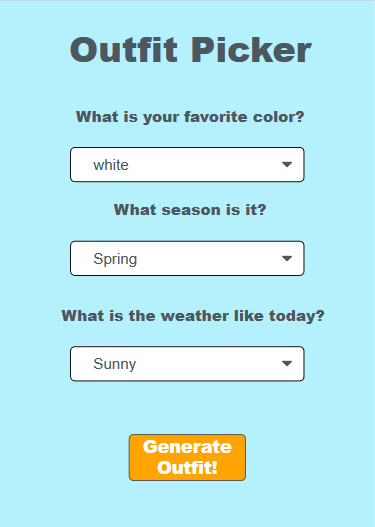 Problem Solving and Computing Lesson 7 - Activity
Friend Finder and Movie Picker
In your groups, try out these two apps.
On your activity guide, explain which information should and should not be stored and why.
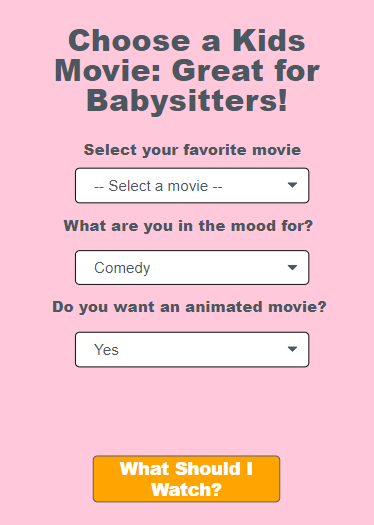 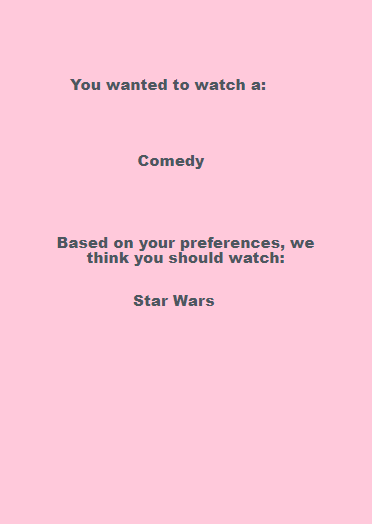 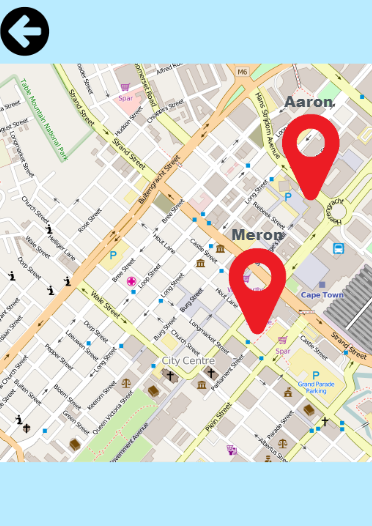 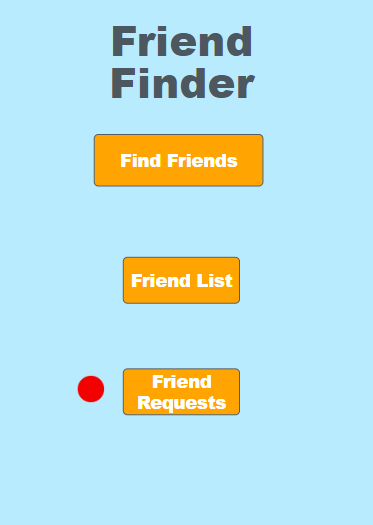 Problem Solving and Computing Lesson 7 - Activity
Guidelines for Storage
In your groups, brainstorm at least two guidelines about what types of information should and should not be stored.

“If the information ______________, then that information (should / should not) be stored because _____________. For example, ____________ (should / should not) be stored.”
Problem Solving and Computing Lesson 7 - Activity
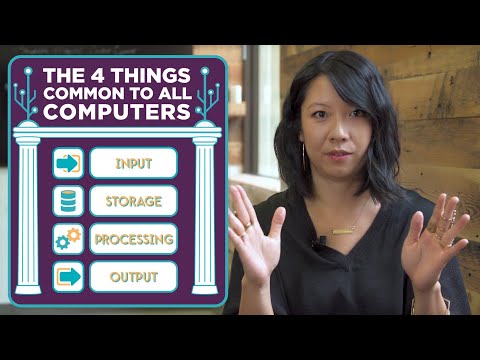 Think of something you do on the computer.  What sort of input, output, storage, and processing are happening?
Problem Solving and Computing Lesson 7 - Activity
Input-Output-Storage-Processing Model
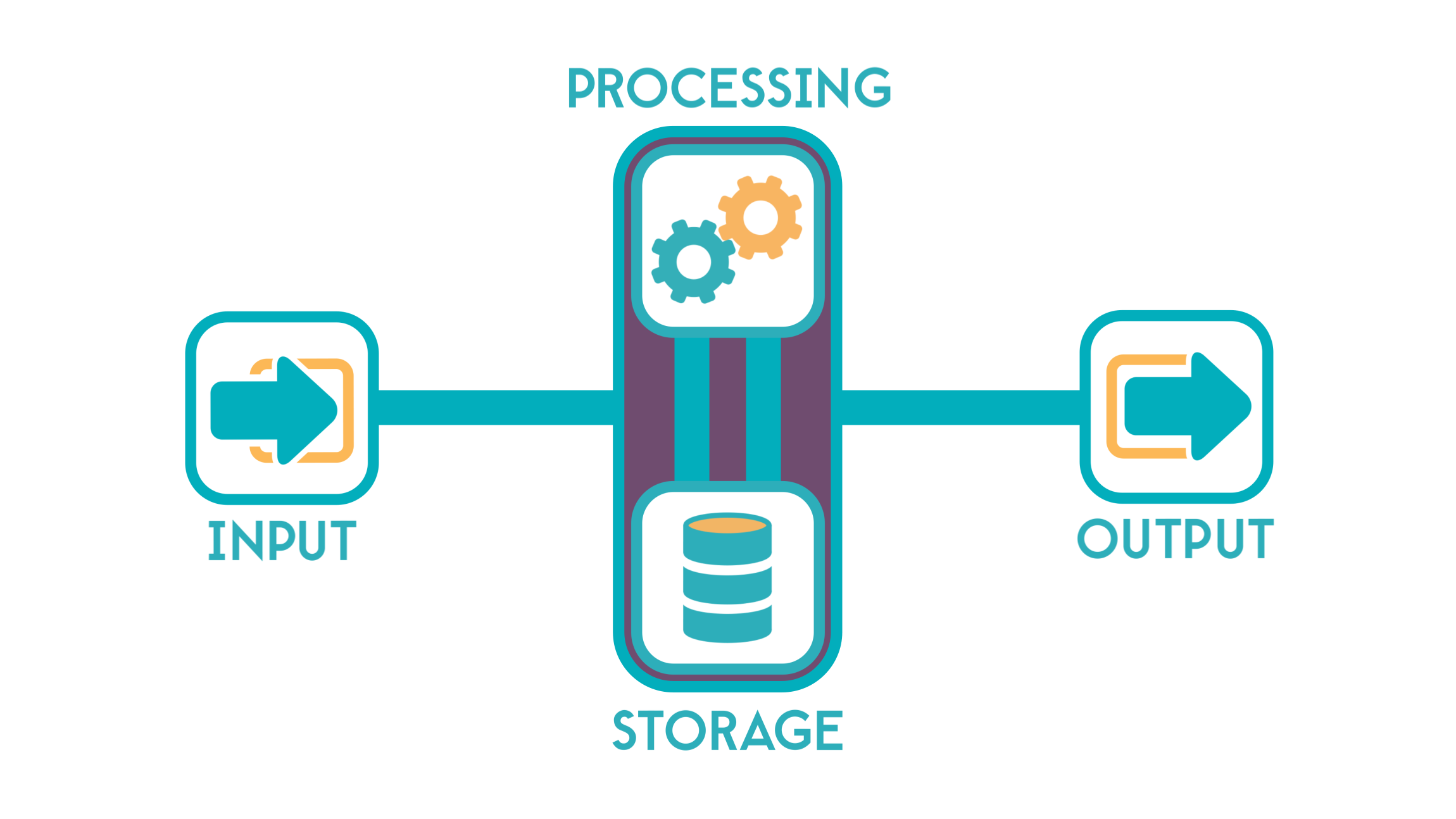 What kinds of input, output, storage, and processing are used in a modern smartphone?
Problem Solving and Computing Lesson 7 - Wrap Up
Prompt: 


Think of an app you would like to make. 
What information would it store?
Problem Solving and Computing Lesson 7 - Wrap Up
Key Vocabulary


Storage - saving information to use in the future
Problem Solving and Computing Lesson 7 - Wrap Up
Question of the Day


Why is storage an important part of the computing process?
Problem Solving and Computing
Lesson 8
Project: Propose an App
Problem Solving and Computing Lesson 8 - Warm Up
Prompt:



Of the apps we've seen in this unit, what was your favorite? What problem did it solve?
Problem Solving and Computing Lesson 8 - Warm Up
Question of the Day


How can the IOSP model help us to design an app that solves a problem?
Problem Solving and Computing Lesson 8 - Activity
Project Overview

You will…
Work with a partner
Define a real world problem
Brainstorm ways an app could help solve that problem
Identify the inputs/outputs/storage/processing your app uses
Share your ideas with another group for peer feedback
Incorporate feedback to create a final version of the app
Create a poster of your app to share with the class
Problem Solving and Computing Lesson 8 - Activity
Brainstorm Problems

You might think about...
Things you’d like to improve in your school, neighborhood, or community
A task in your everyday life that you wish could be completed more easily
A cause that you feel strongly about
Something that is currently inconvenient or annoying to do
Problem Solving and Computing Lesson 8 - Activity
Choose Your Problem

Your problem should be...
Interesting: Both group members are interested in the problem
Well-Defined: You can explain who specifically the problem affects, what needs to change, and how you’ll be able to tell that the problem had been solved 
Computing is Relevant: The problem is an “information problem” that can be solved with “thinking work.”
Problem Solving and Computing Lesson 8 - Activity
Define


What is the problem?
Who does the problem affect?
How will you be able to know that a solution has worked?
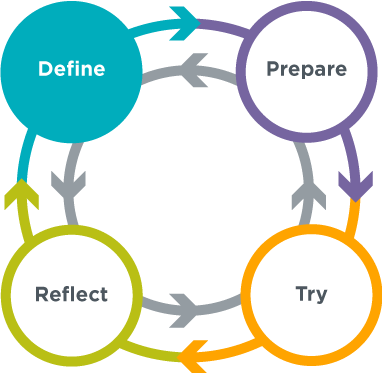 Problem Solving and Computing Lesson 8 - Activity
Prepare


What will your app do?
What will it look like?
What inputs and outputs will it use?
What processing will it use?
What types of information will it store?
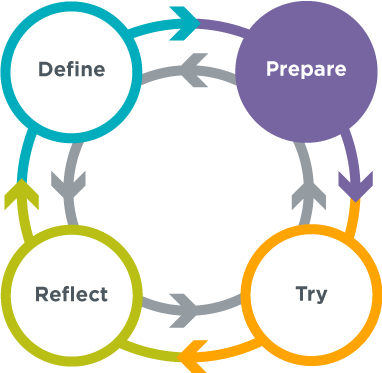 Problem Solving and Computing Lesson 8 - Activity
Peer Review

Fill out the top part of the peer review guide, then swap project and peer review guides with another group.
Read over the other group’s ideas and give them feedback in the peer review guide.
Trade back and look at the feedback you got on your app.
Reflect on the feedback and decide what changes you will make based on the other group’s ideas.
Problem Solving and Computing Lesson 8 - Activity
Try


Finalize your app .
Create a poster based on your app.
Get ready to present your ideas to the class.
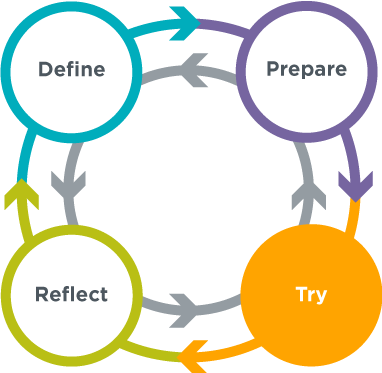 Problem Solving and Computing Lesson 8 - Wrap Up
Prompt: 


What are you most proud of in your project?
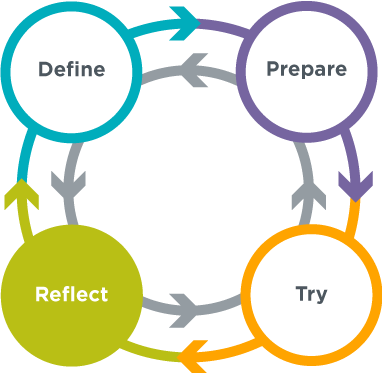 Problem Solving and Computing Lesson 8 - Wrap Up
Question of the Day


How can the IOSP model help us to design an app that solves a problem?